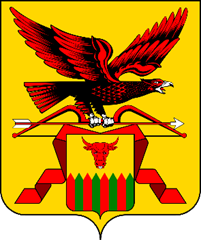 АдминистрацияГубернатораЗабайкальского края
Промежуточное совещание/ Kick-off
Мирхайдаров Марат Фатыхович
И.о. первого заместителя председателя Правительства Забайкальского края – руководитель Администрации Губернатора Забайкальского края
Проект:
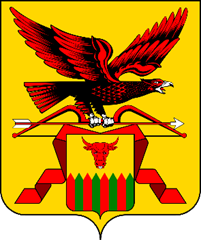 «Стандартизация подготовки совещаний Губернатора Забайкальского края»
Организационно-распорядительные документы
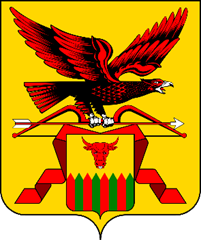 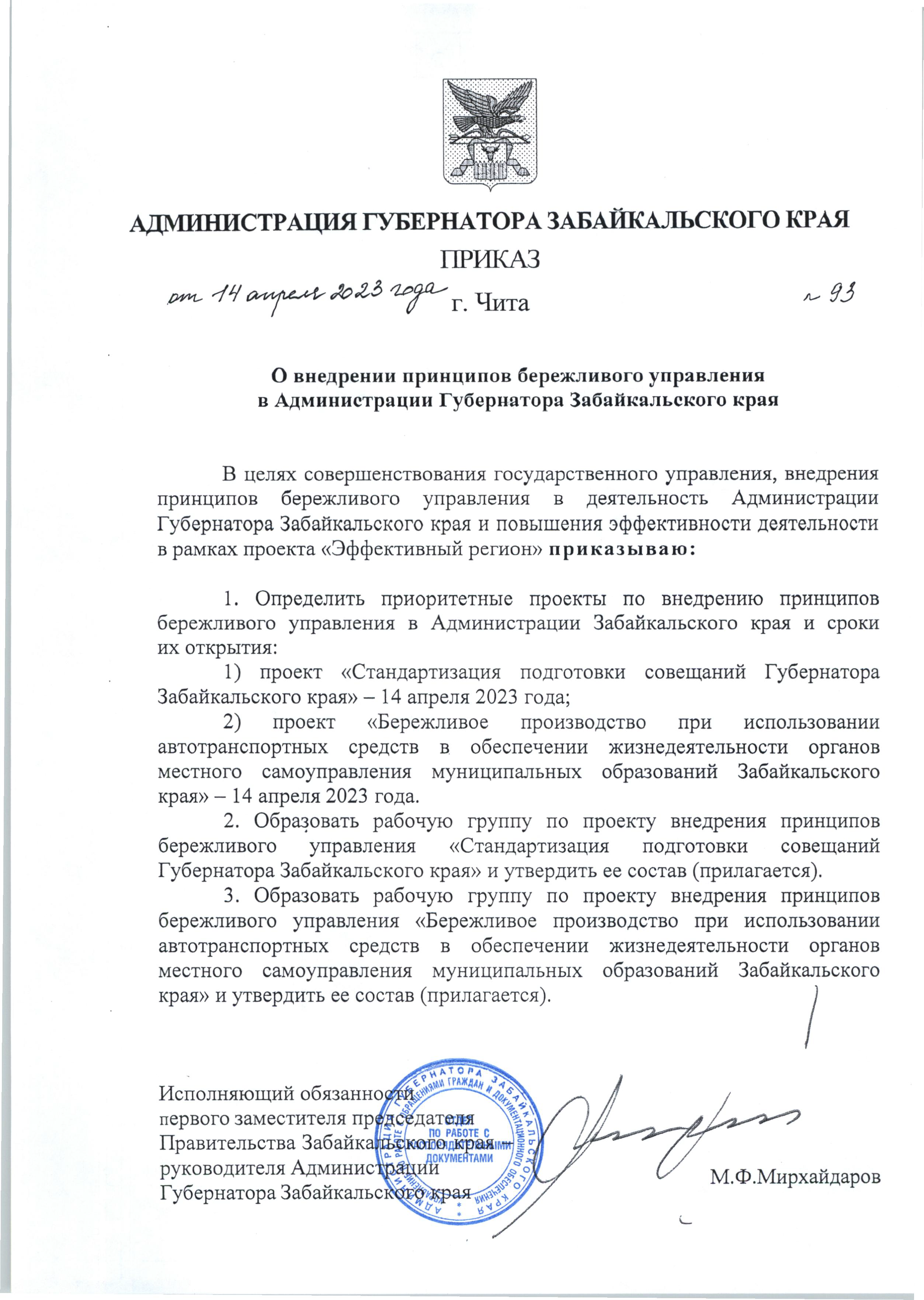 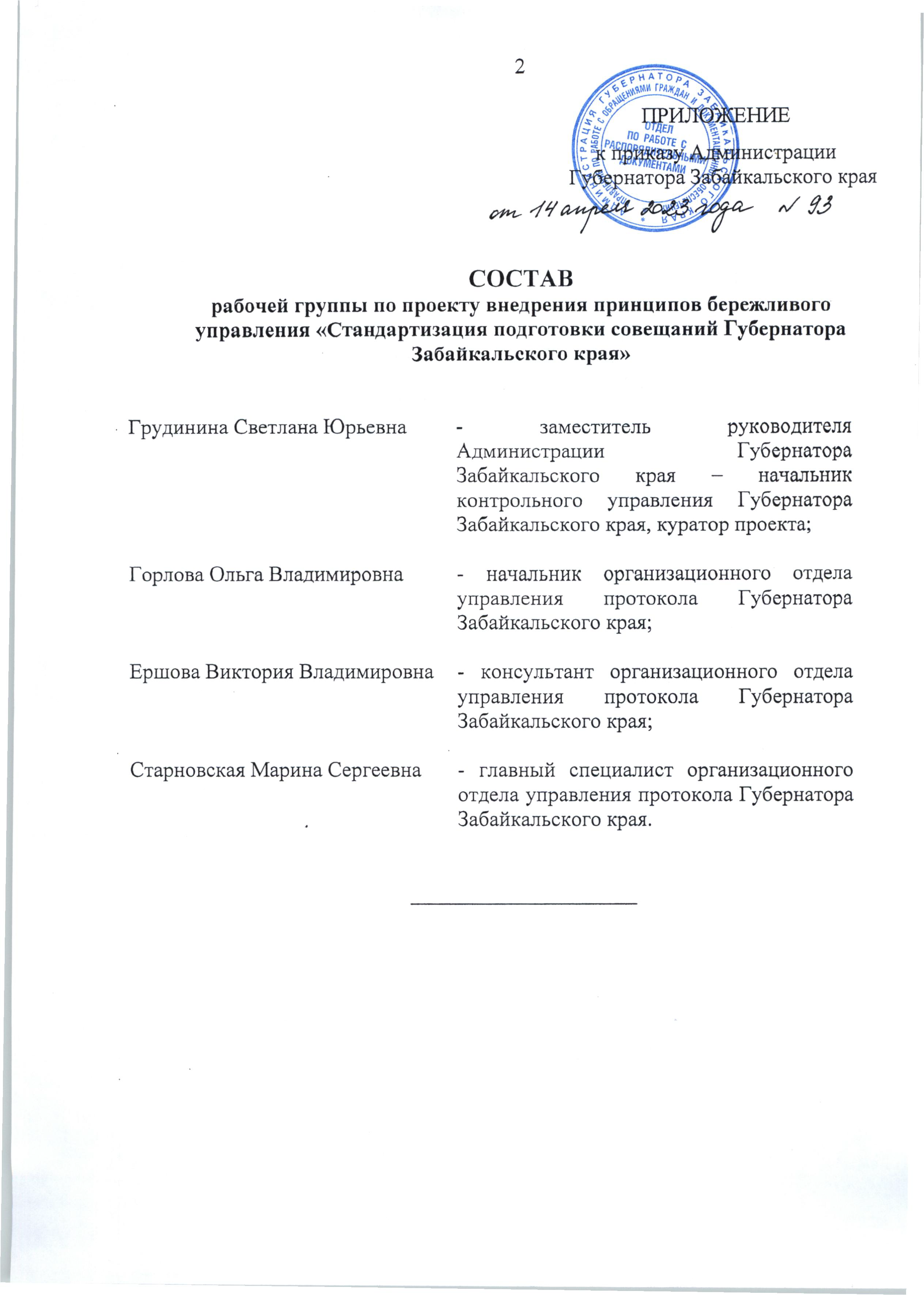 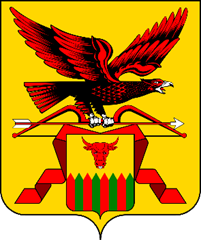 Команда проекта
Паспорт проекта
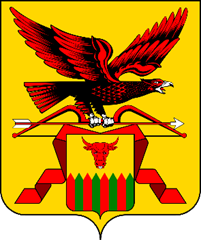 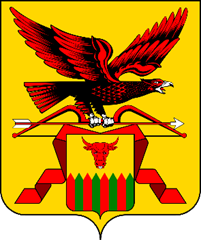 Текущая карта процесса
Текущие проблемы
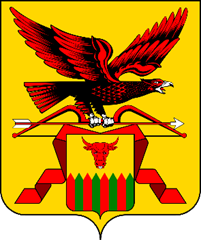 !!! Потеря времени:
Длительное отсутствие обратной связи от исполнительных органов Забайкальского края
Несвоевременное предоставление материалов (докладов, справок, таблиц, презентаций)
Неполнота предоставленных материалов, ошибки
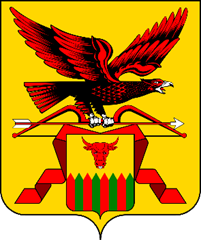 Идеальная карта процесса
Выявление коренных причин методом
«5 Почему?»
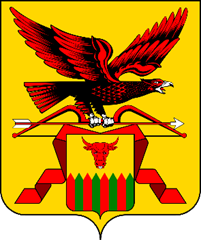 Потеря времени
ПОЧЕМУ?
Длительное ожидание обратной связи
Неполнота предоставленных материалов, ошибки
Несвоевременное предоставление материалов
ПОЧЕМУ?
Загруженность сотрудников
Коренная причина
ПОЧЕМУ?
Отсутствие единого стандарта передачи информации (в онлайн-режиме)
Большие затраты времени и ресурсов на сбор и обработку информации
ПОЧЕМУ
Пирамида проблем
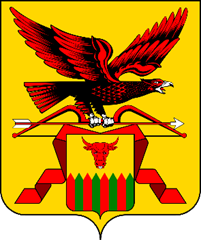 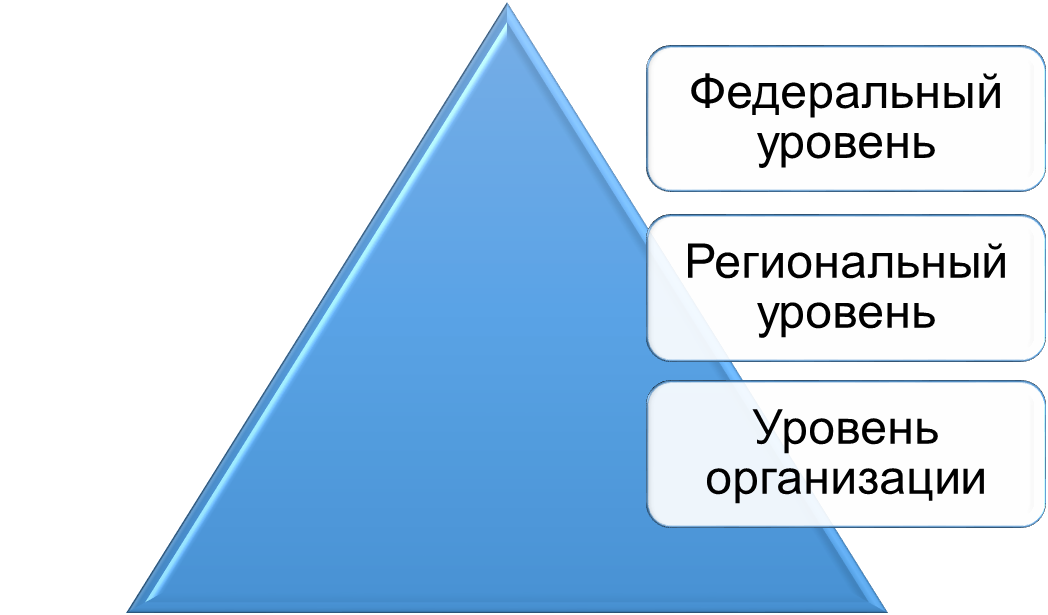 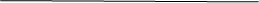 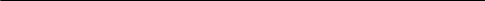 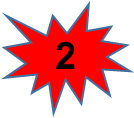 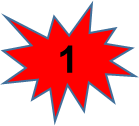 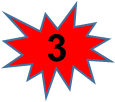 Подготовка к плану действий
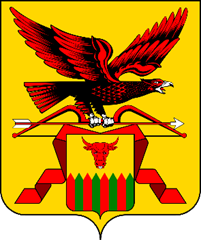 Как мы хотим повлиять на выявленные при картировании текущего состояния проблемы в рамках текущего проекта?
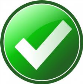 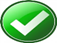 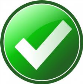 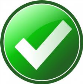 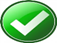 Целевая карта процесса
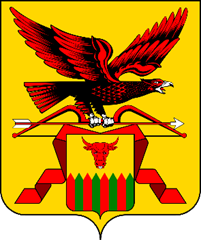 План мероприятий по реализации проекта
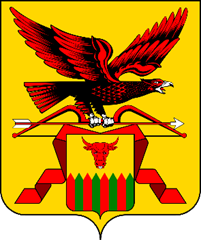 Благодарю
за внимание!
Горлова Ольга Владимировна,
начальник организационного отдела управления протокола Губернатора Забайкальского края
Тел.: 8 (3022) 233661
15.09.2023